Moderní trendy vojenské politiky globálních hráčů
25.11. 2020 		Zwiefelhofer T.
Úvod
Změny na počátku milénia
1) Návrat ke konvenčnímu válčení 
2) Začlenění nových technologií
3) Klimatická změna a vojenská politika
Post 9/11 éra
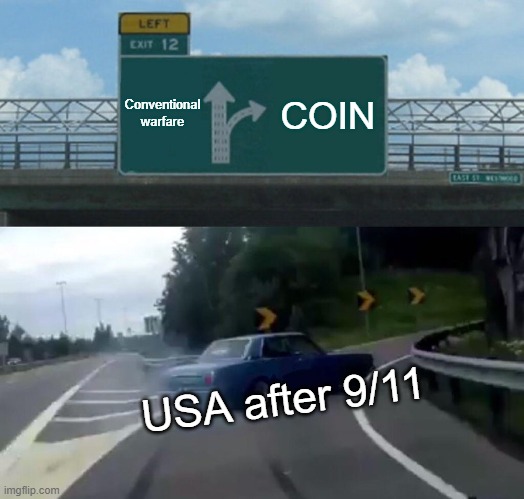 Konec studené války
Responsibility to Protect (R2P)
Battle for hearts and minds (COIN)
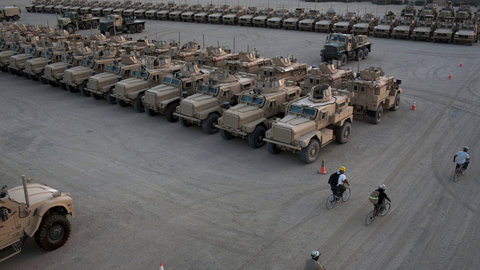 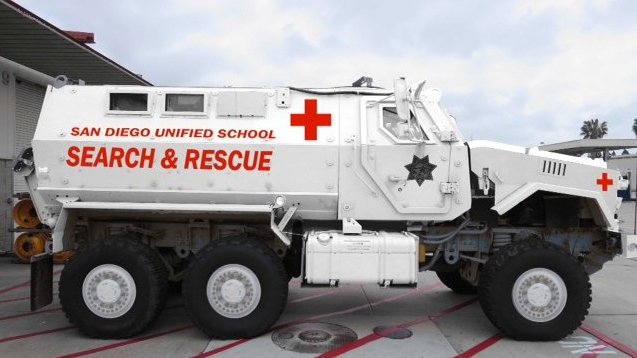 1) Návrat ke konvenčnímu válčení – zpátky ke kořenům
Proměna bezpečnostního prostředí
Situace na východě Ukrajiny
Mocenský vzestup Číny 
Návrat k velmocenskému soupeření
Peer Conflict, Near Pear Conflict
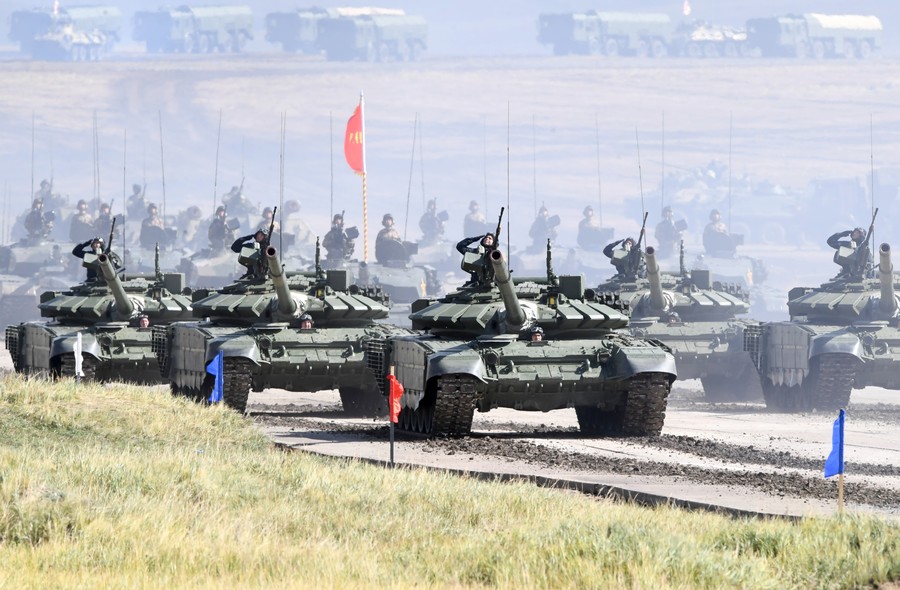 Návrat ke konvenčnímu válčení – USA
A 350, 355, 340, 345 warships strong navy
„Mahan is back“ 
Proč námořnictvo? 
Součást jaderné triády
Protiraketová obrana
Projekce síly
Svoboda plavby
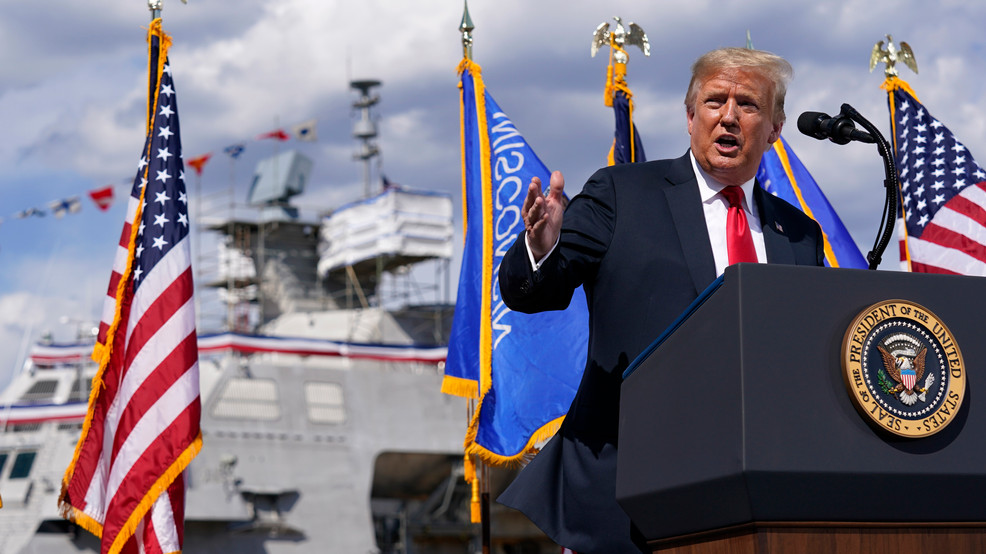 Návrat ke konvenčnímu válčení – USA
Minimální počet letadlových lodí stanovuje zákon
„Lessons learned“ – změna v modelu akvizic 
Nové technologie jako odpověď?
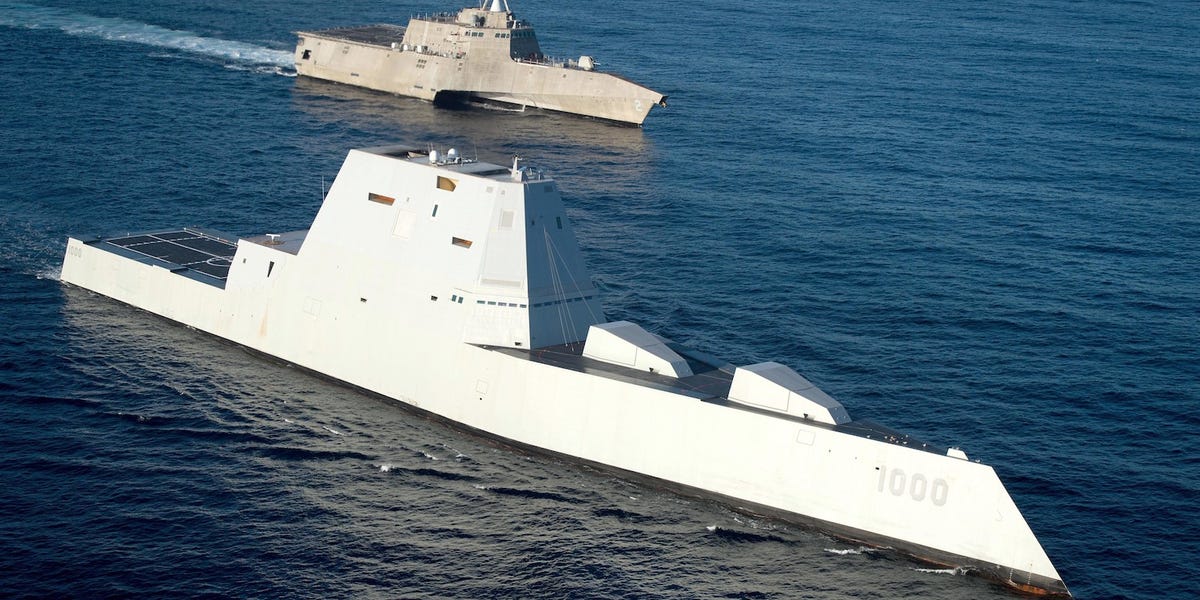 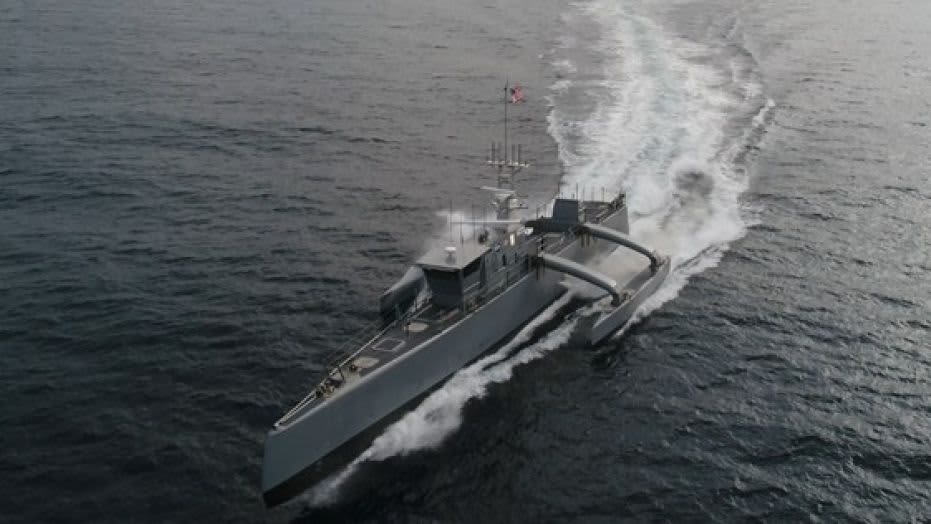 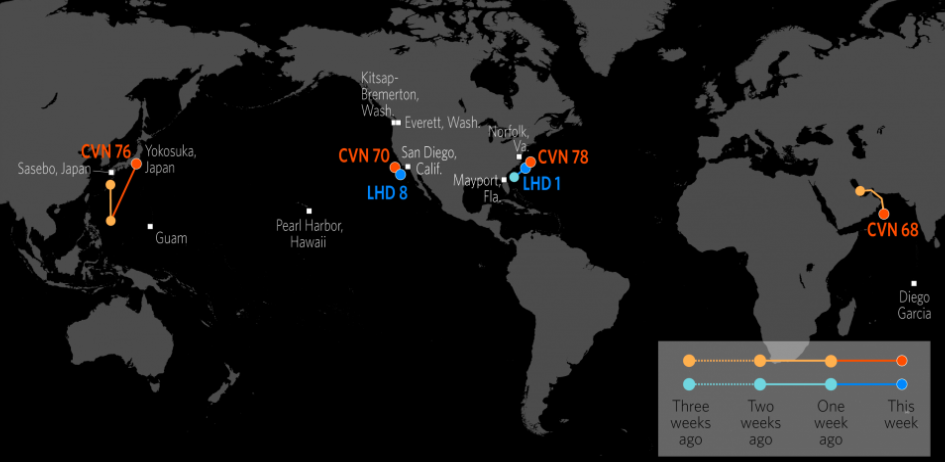 https://worldview.stratfor.com/article/us-naval-update-map-nov-19-2020
Návrat ke konvenčnímu válčení - Čína
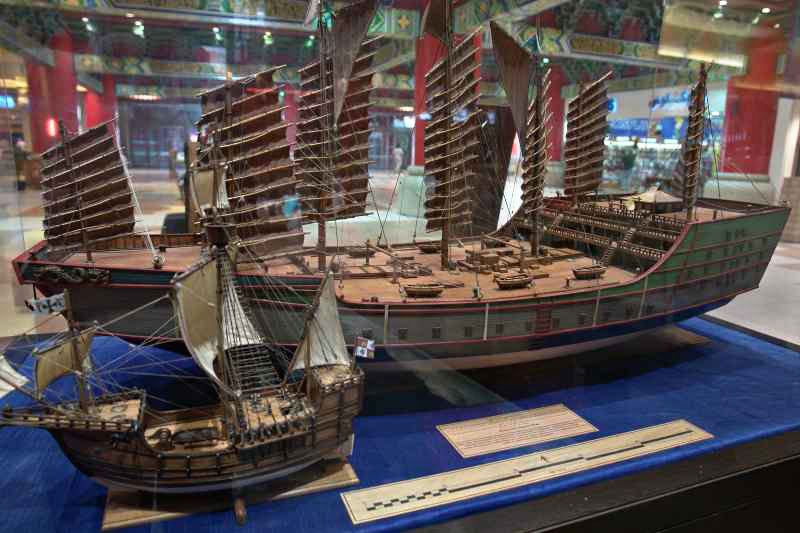 Projekce moci
Návrat na výsluní 
Islands Chain Strategy
Řešení územních sporů
Tvorba umělých ostrovů
„Námořní milice“
Rapidní nárůst schopností
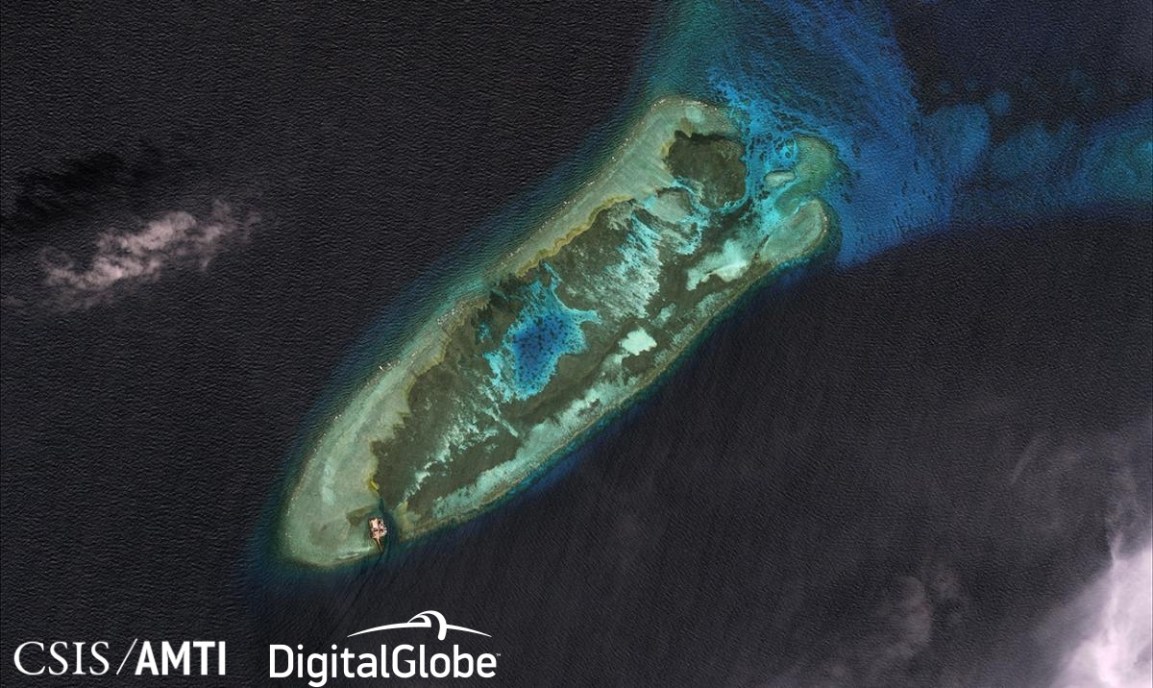 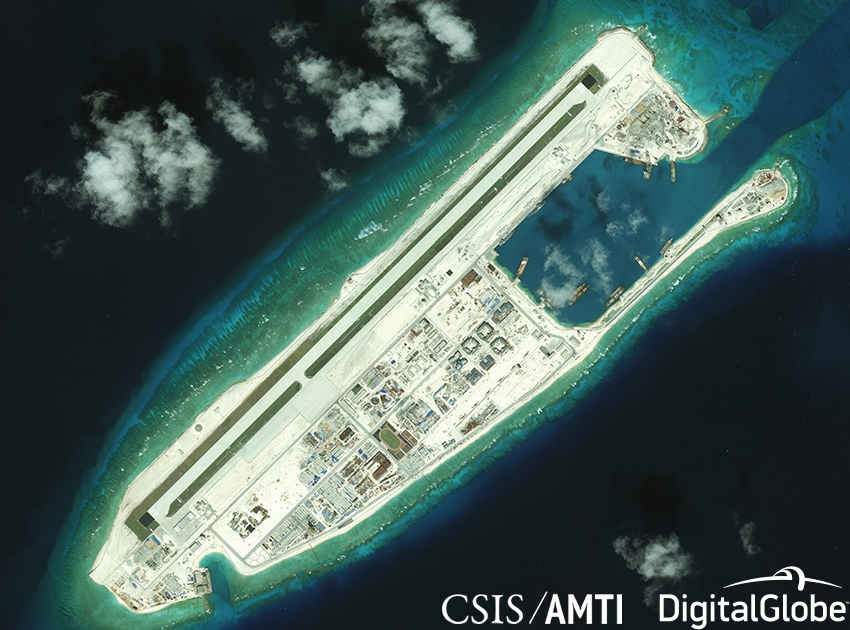 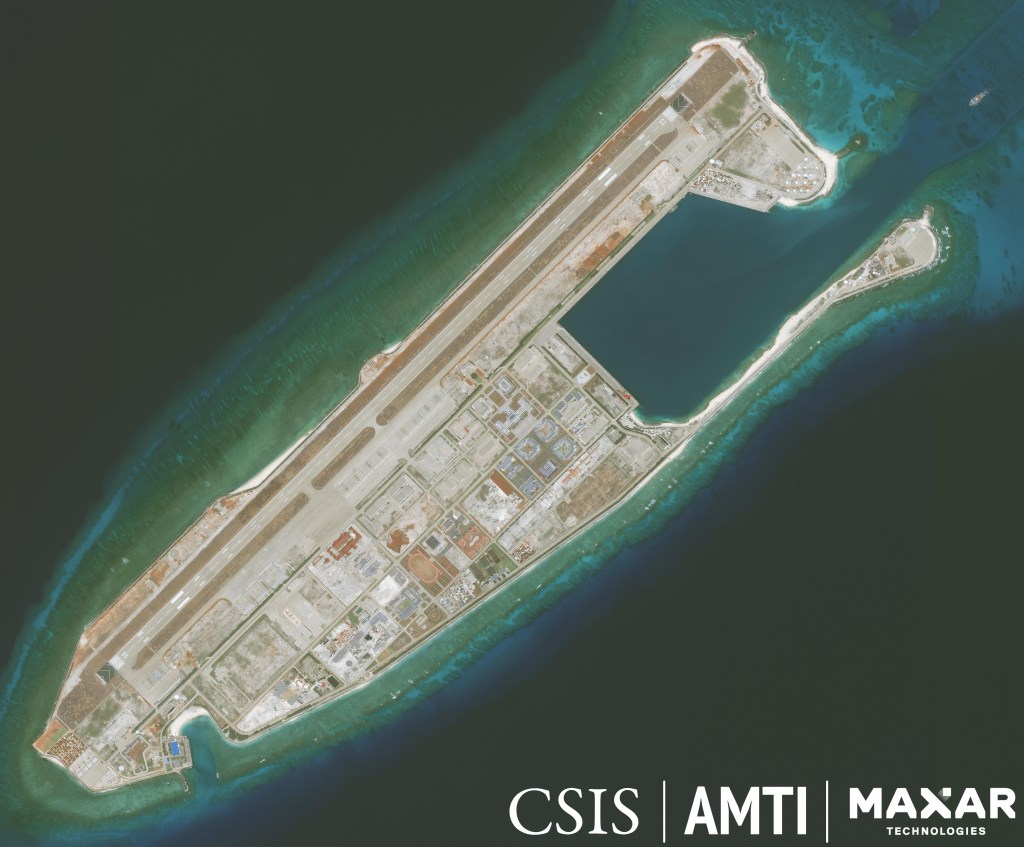 Island tracking
2) Začlenění nových technologií
Evoluce x Revoluce
Nový vesmírný závod, vesmír jako „Ultimate High-Ground“ 
AI, quantum computing, 5G…
Kyberprostor jako pátá operační doména
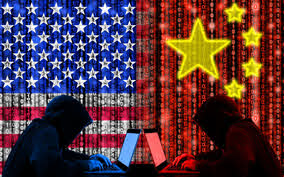 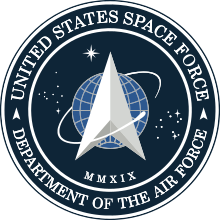 Začlenění nových technologií - USA
2019 vznik US SPACEFORCE
2020 Defense Space Strategy
Maintain Space Superiority
Provide Space Support to National Joint, and Combined Operations
Ensure Space Stability
Vysoká míra privatizace
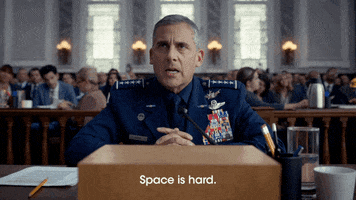 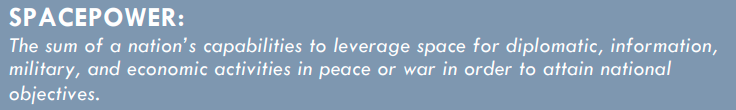 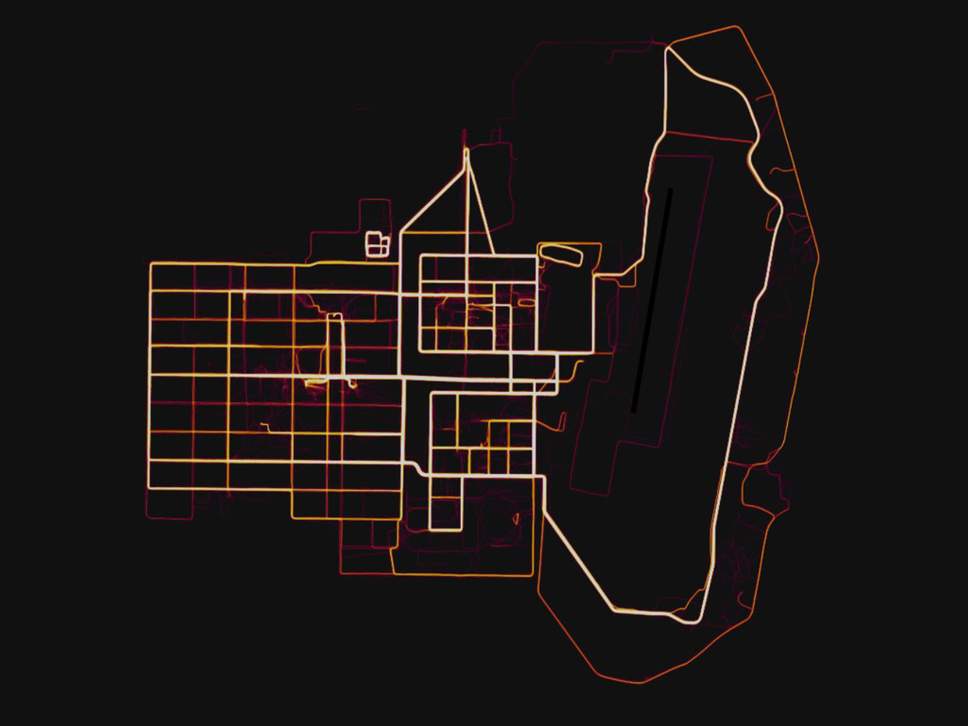 Začlenění nových technologií - USA
2018 National Cyber Strategy
Protect the American People, the Homeland, and the American Way of Life
Promote American Prosperity
Preserve Peace through Strenght
Advance American Influence
Nové hrozby
Vojenská i ekonomická špionáž
Informační a psychologické operace
Možnost odepření služeb
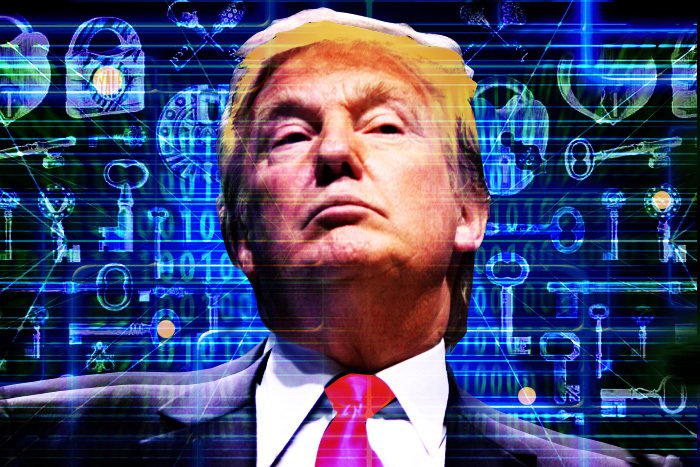 Začlenění nových technologií - Čína
Alternativa k GPS 
Exploatace cizích technologií
Shodná motivace v duchu „Ultimate High Ground“
„Malacca Dilemma“
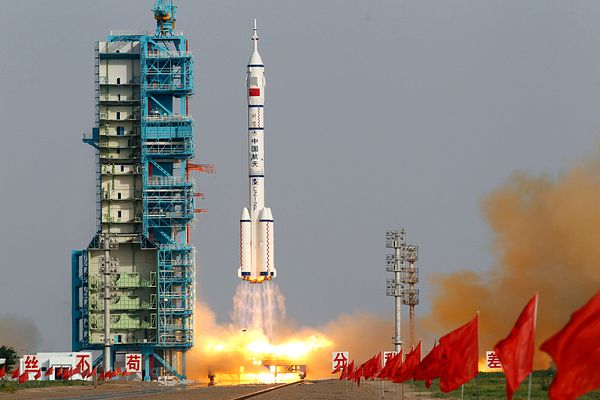 Začlenění nových technologií - Čína
„Informatizace“ ozbrojených sil (2004)
Inspirace přístupem USA 
Důraz na dlouhodobý rozvoj vlastních schopností
Špionáž
APT‘s
Vlastní vývoj
Budování závislosti 
Kontrola informací
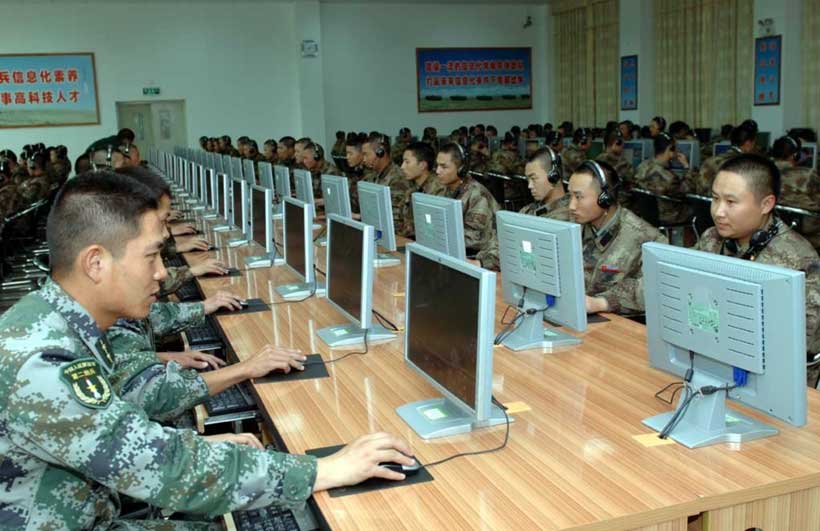 Klimatická změna a vojenská politika
Udržitelné ozbrojené síly? 
Snižování emisí? 
Změna bezpečnostního prostředí
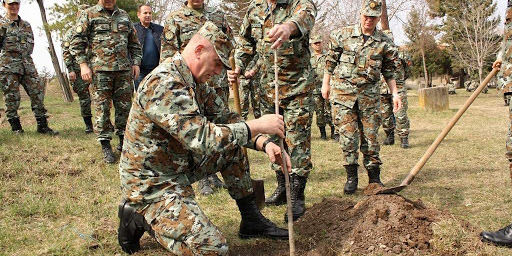 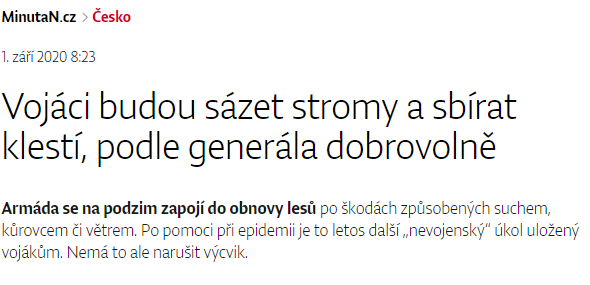 Klimatická změna a vojenská politika - Rusko
Klimatická změna a vojenská politika - Rusko
Klimatická změna a vojenská politika - Rusko
Nové územní spory 
Dostupnější těžba surovin 
Význam pro námořní dopravu
Internal x International 
Odkrytí severního křídla Ruska
„Icebreaker gap“
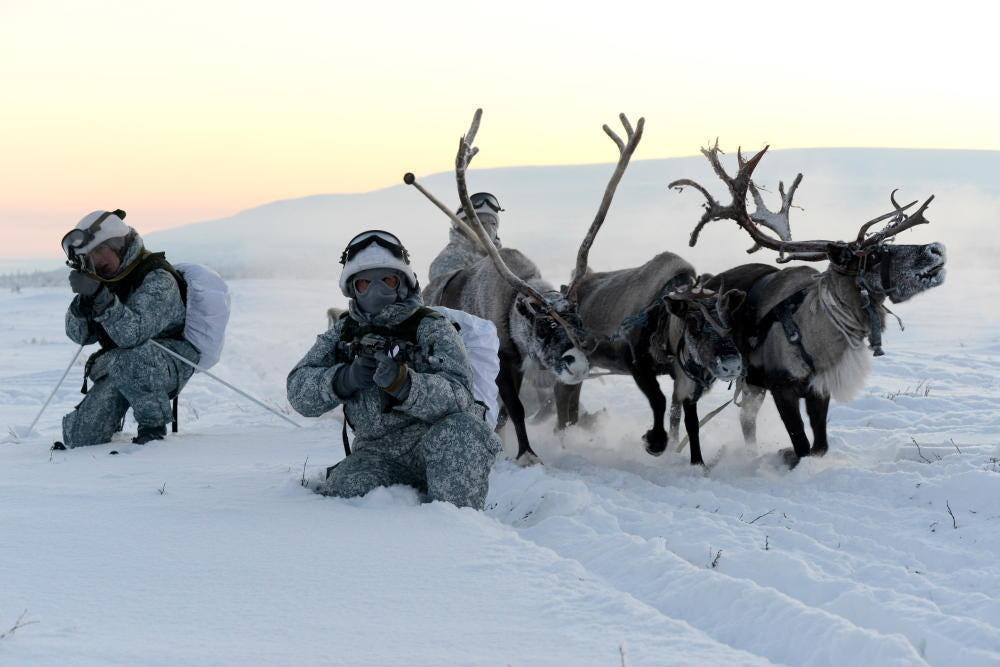 Klimatická změna a vojenská politika - Rusko
Od roku 2000 v koncepčních dokumentech 
Vojenská doktrína RF 2014 
Nutnost bránit Arktický region i v době míru
Opět částečný návrat ke smýšlení studené války
Dotazy?
Deadline pro seminární práce 6. 12. 2020